C7082 Techniques in Machine Learning and AI
Ed Harris
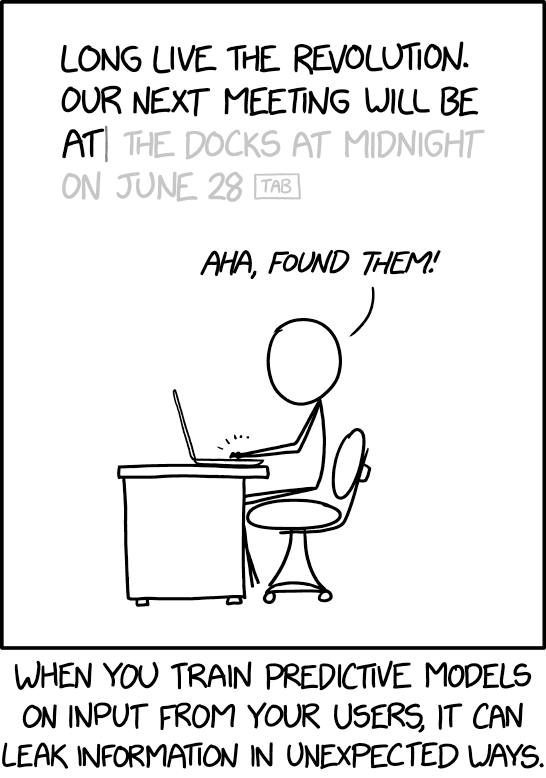 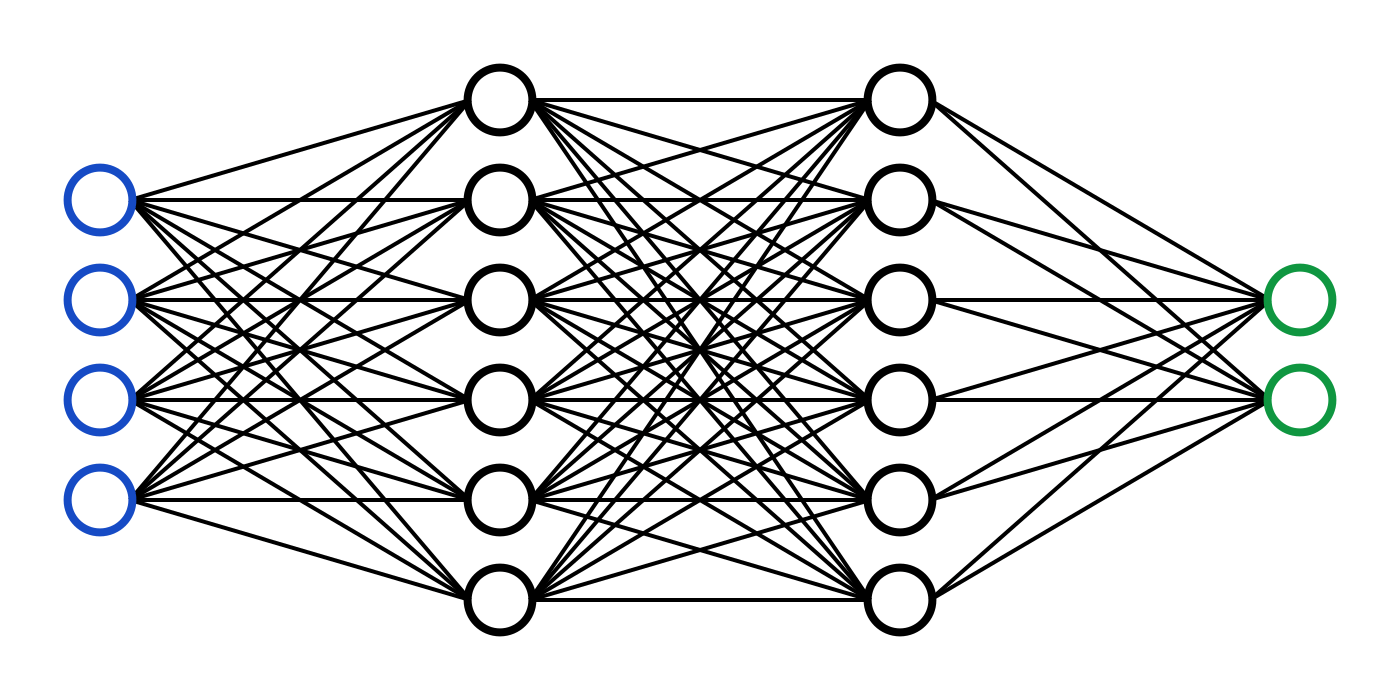 04 Numerical Computation
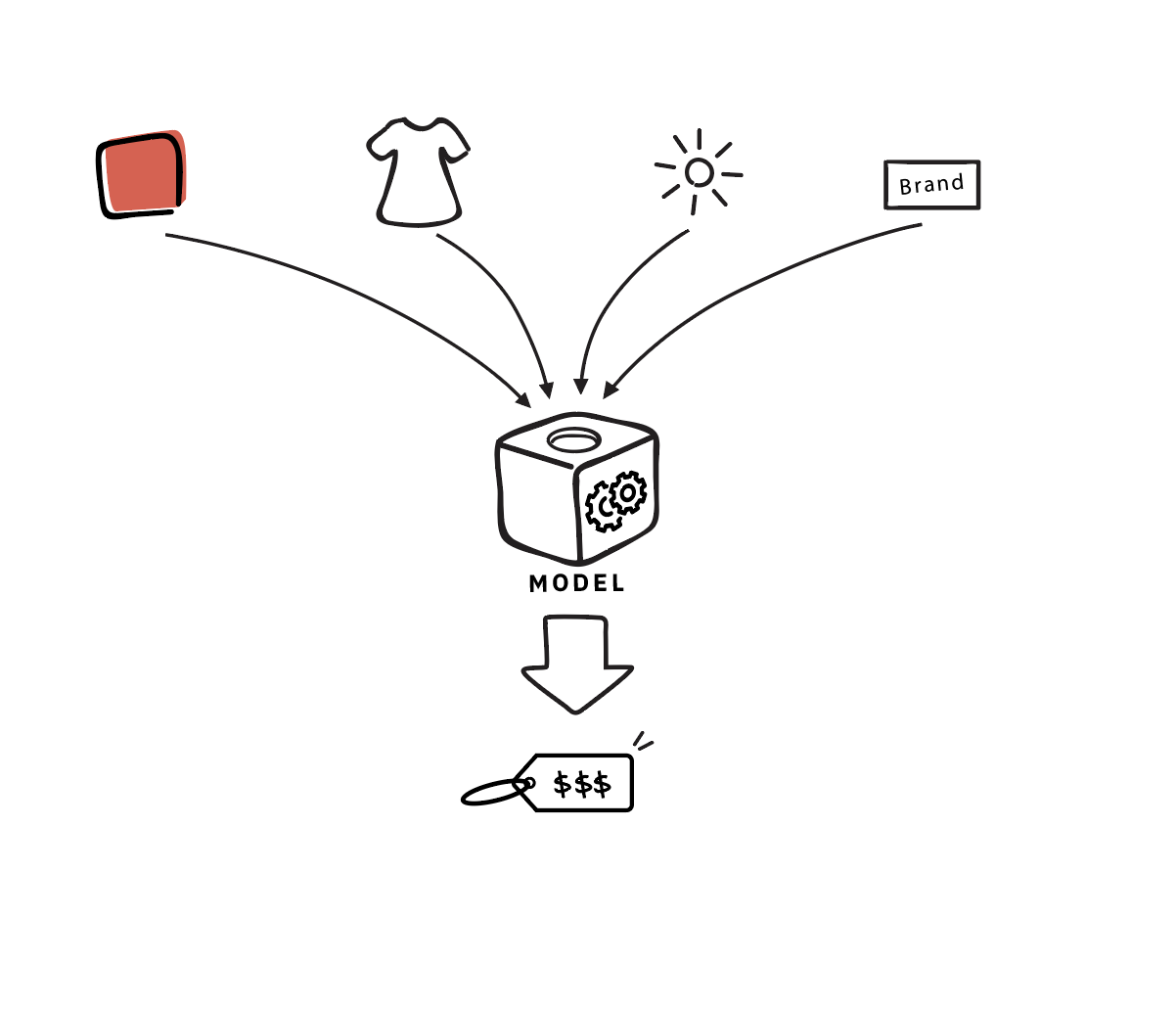 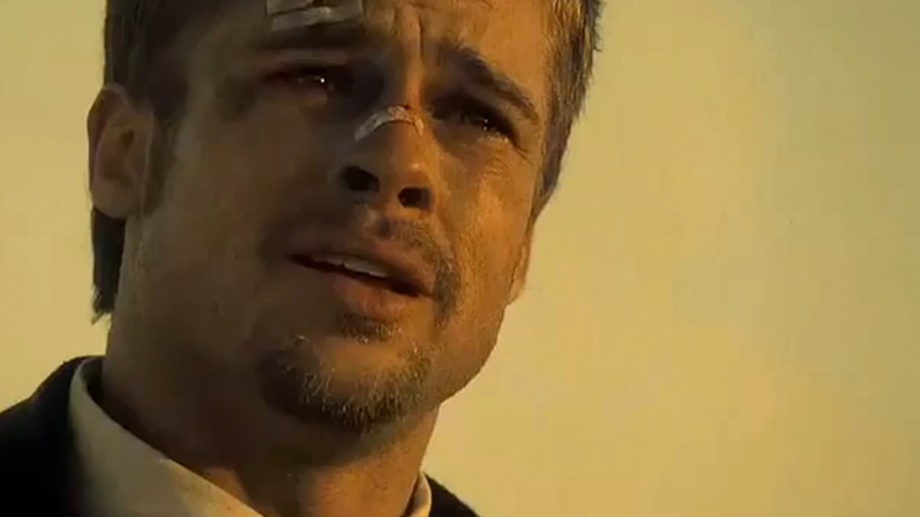 What’s in the box?
Numerical concerns for implementations  of deep learning algorithms
Algorithms are often specified in terms of real numbers; real  numbers cannot be implemented in a finite computer
-Does the algorithm still work when implemented with a finite  number of bits?
Do small changes in the input to a function cause large changes to  an output?
-Rounding errors, noise, measurement errors can cause large  changes

-Iterative search for best input is diﬃcult
Roadmap
Iterative Optimization

Rounding error, underflow, overflow
Iterative Optimization
Gradient descent

Curvature

Constrained optimization
Gradient Descent
Gradient descent is a first-order, iterative optimization algorithm for finding a local minimum of a differentiable function
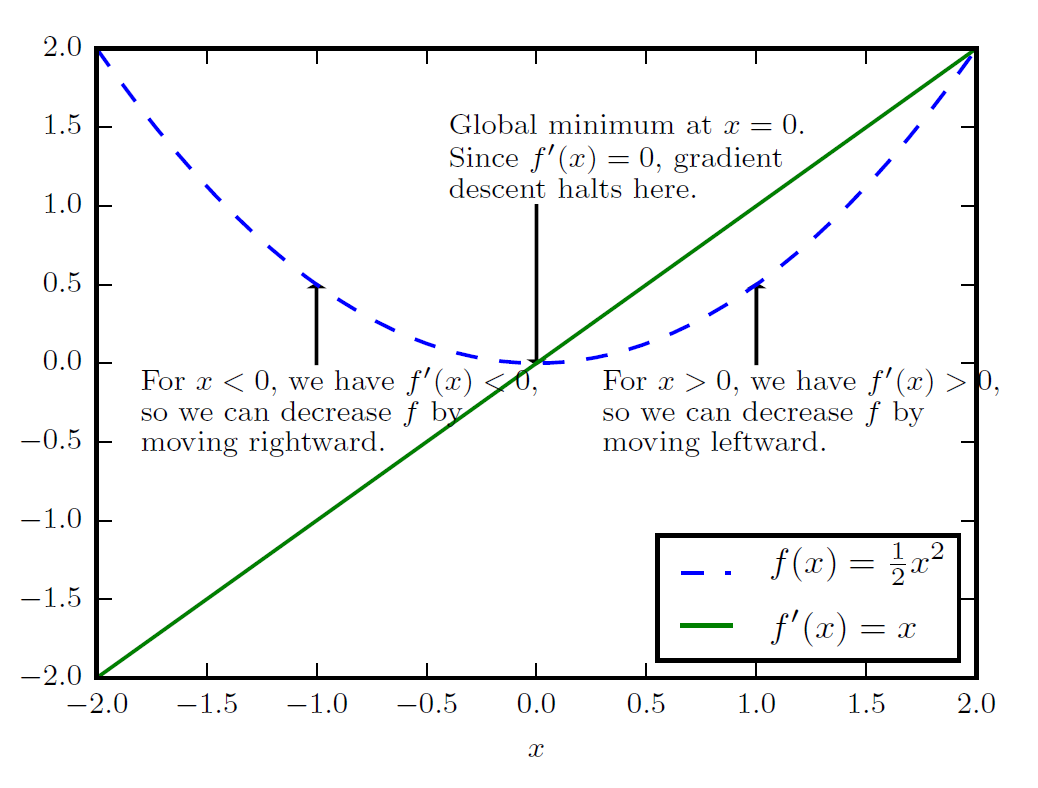 Approximate Optimization
To find a local minimum of a function using gradient descent, we take steps proportional to the negative of the gradient (or approximate gradient) of the function at the current point.
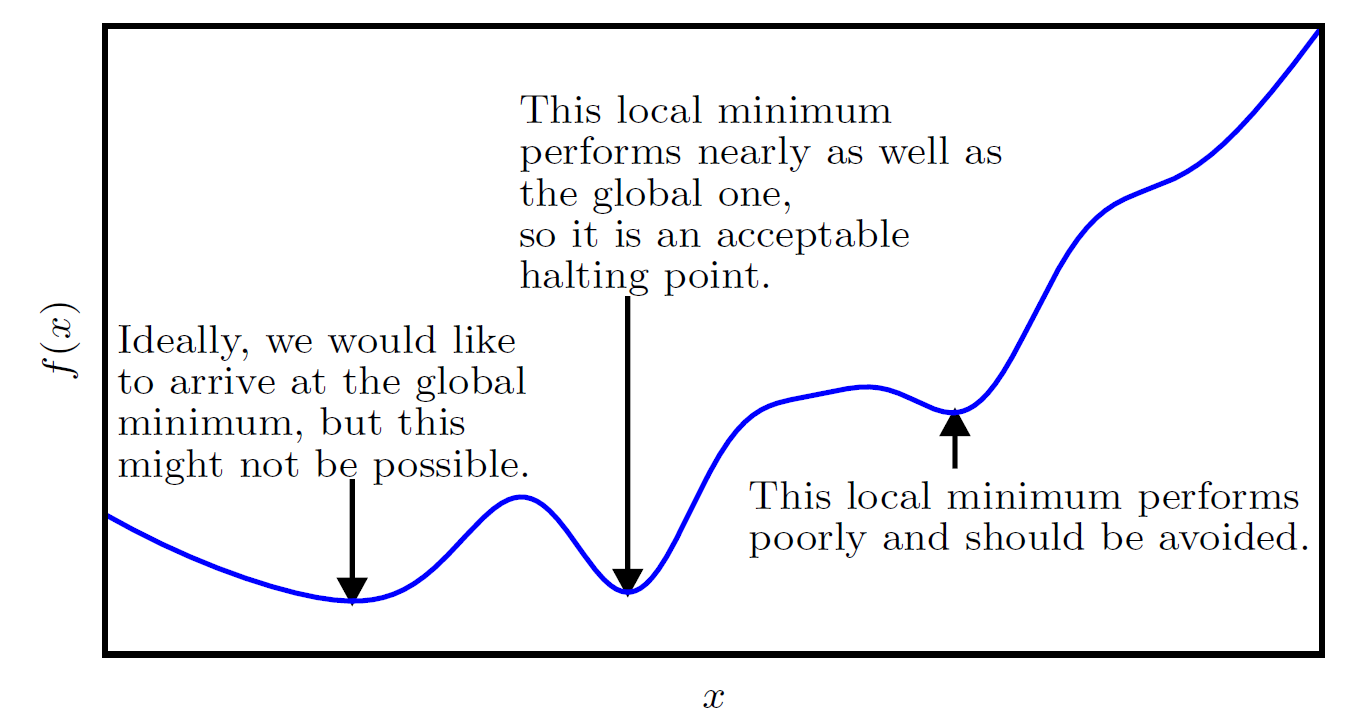 We usually don’t even reach a  local minimum
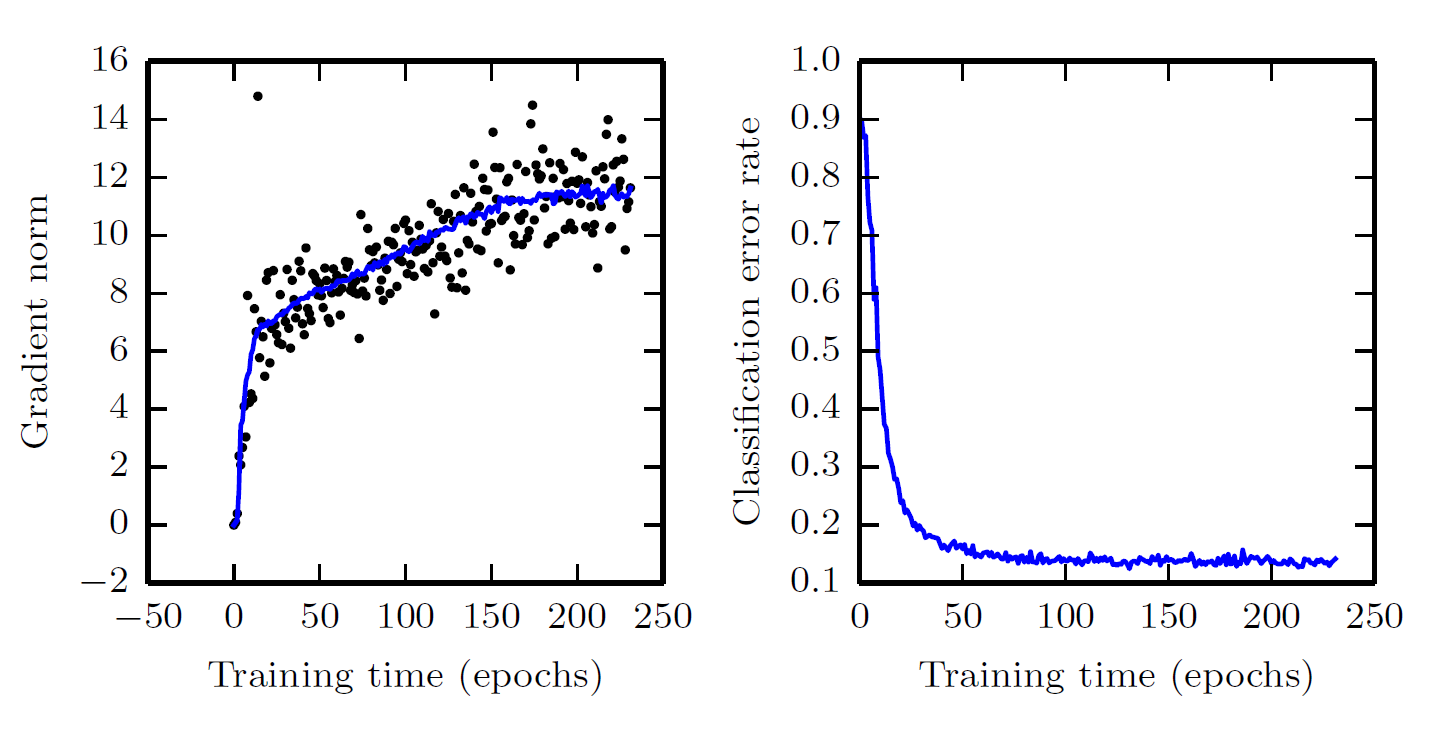 Deep learning optimization  way of life
Pure math way of life:

-Find literally the smallest value of f(x)
-Or maybe: find some critical point of f(x) where  the value is locally smallest

Deep learning way of life:

-Decrease the value of f(x) a lot
Iterative Optimization
Gradient descent

Curvature

Constrained optimization
Critical Points
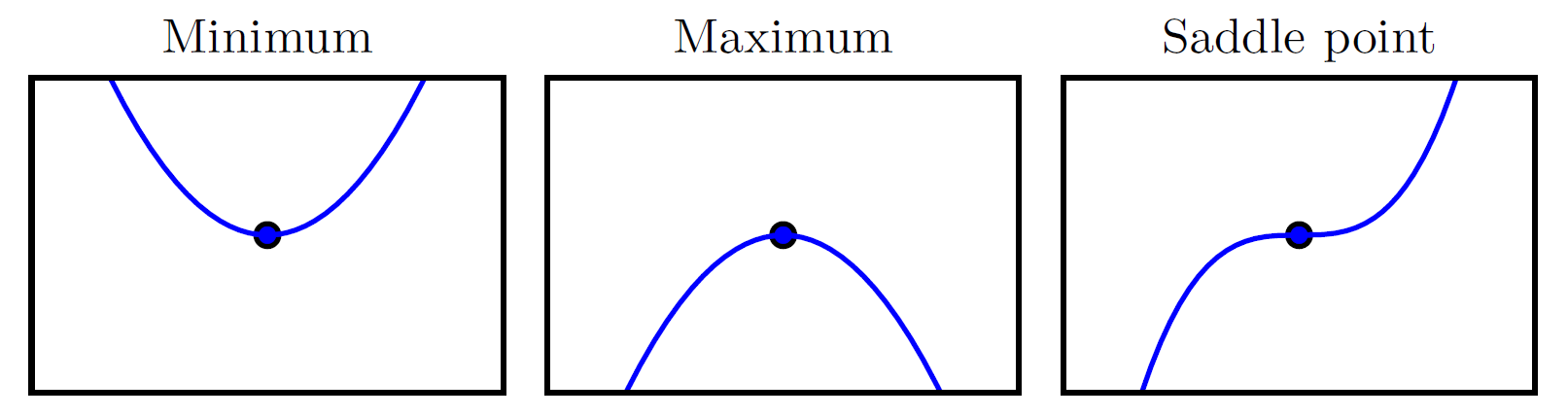 A critical point of a function of a single real variable, f(x), is a value x0 in the domain of f where it is not differentiable or its derivative is 0.  These concepts may be visualized through the graph of f: at a critical point, the graph has a horizontal tangent (if you can assign one)
Saddle Points
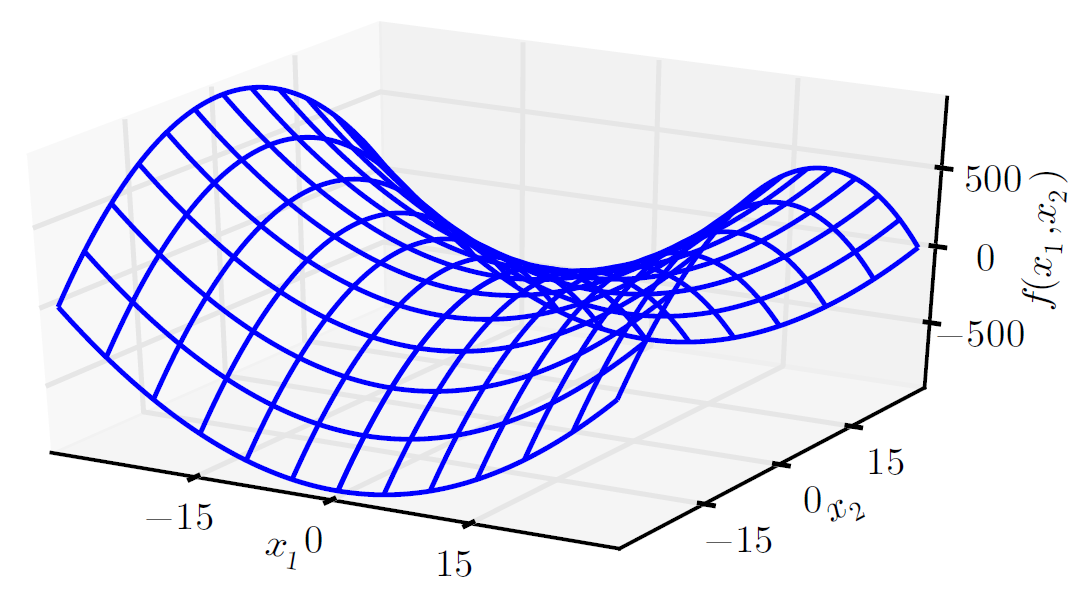 A saddle point is illustrated in the image above. In a global or local minima, all the directions are going up and in a global or local maxima, all the directions are going down
Curvature
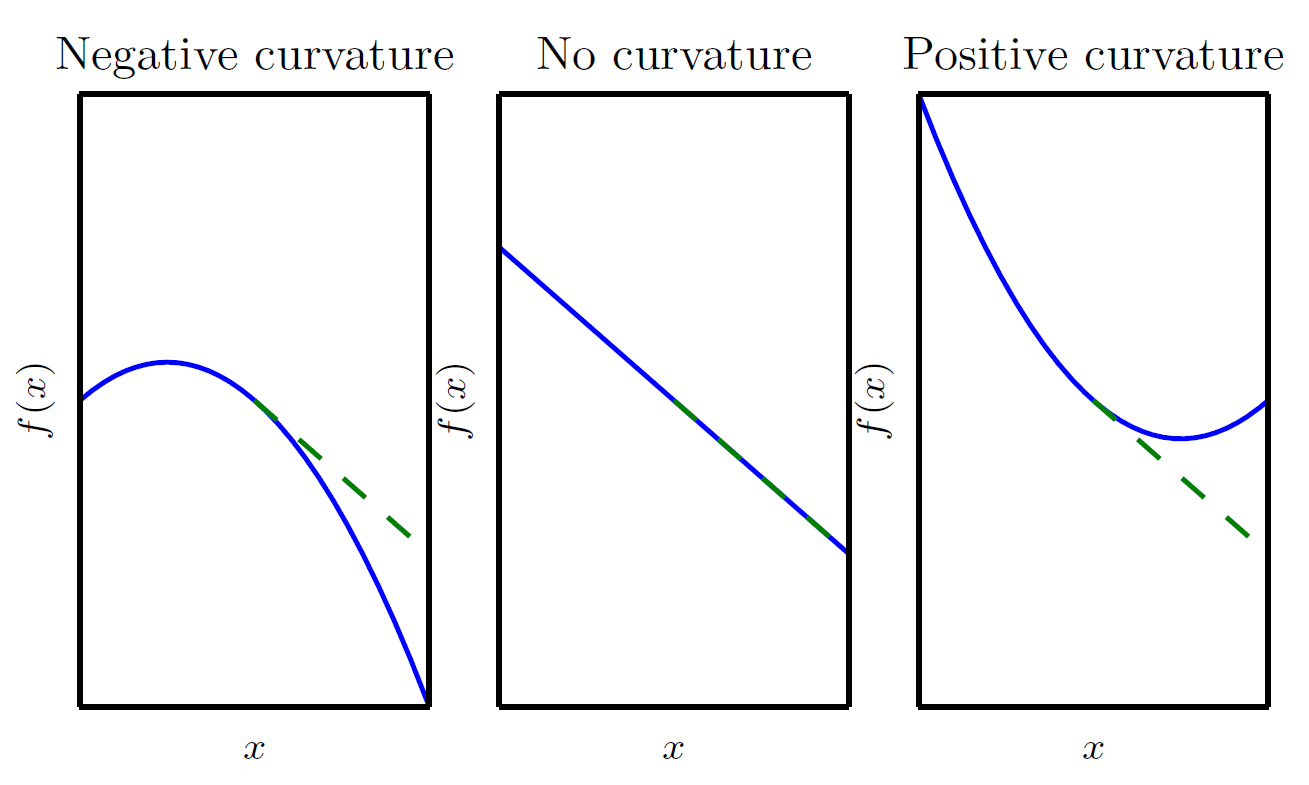 Directional Second Derivatives
Before multiplication	After multiplication
3
3
¸1 v(1)
2
2
1
1
v(1)
v(1)
0
0
¸ v(2)
x1
x10
2
v(2)
v(2)
−1
−1
−2
−2

−3
−3	−2	−1	0	1
x0
−3
2
3
−3	−2	−1	0
x00
1
2
3
We use this to determine whether a points is a LOCAL max, LOCAL min, or saddle point!
Predicting optimal step size  using Taylor series
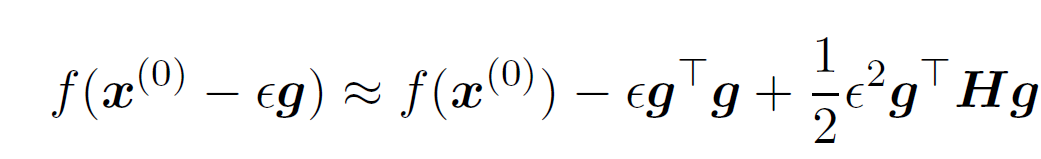 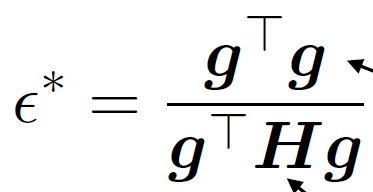 Big gradients speed you up
Big eigenvalues slow you  down if you align with  their eigenvectors
Condition Number
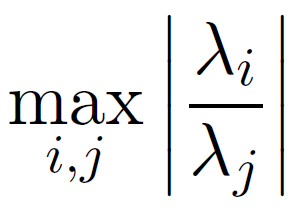 When the condition number is large,  sometimes you hit large eigenvalues and  sometimes you hit small ones.
The large ones force you to keep the learning  rate small, and miss out on moving fast in the  small eigenvalue directions.
Gradient Descent and Poor  Conditioning
A matrix is ill-conditioned if the condition number is very high, usually indicating that (i) the lowest singular value is orders of magnitude smaller than the highest one, and (ii) columns/rows of the matrix are heavily correlated with each other leading to redundancies and a matrix that is pretending to be of a higher rank than it truly is.
20

10

0

-10
-20
x2
In general, when we say a matrix is poorly conditioned it is almost singular and computing its inverse will lead to large numerical errors. Ex. a matrix that can’t be inverted has a condition number of infinity.
-30
-30	-20	-10	0	10	20
x1
Neural net visualization
At end of learning:
- gradient is still large
- curvature is huge
Iterative Optimization
Gradient descent

Curvature

Constrained optimization
KKT Multipliers
In mathematical optimization, the Karush–Kuhn–Tucker (KKT) conditions, also known as the Kuhn–Tucker conditions, are first derivative tests (sometimes called first-order necessary conditions) for a solution in nonlinear programming to be optimal, provided that some regularity conditions are satisfied.
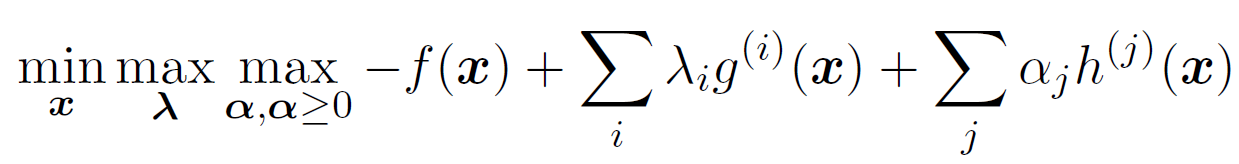 Roadmap
Iterative Optimization

Rounding error, underflow, overflow
Numerical Precision: A deep  learning super skill
Often deep learning algorithms “sort of work”
-Loss goes down, accuracy gets within a few  percentage points of state-of-the-art

-No “bugs” per se
Often deep learning algorithms “explode” (NaNs, large  values)

Culprit is often loss of numerical precision
Rounding and truncation  errors
In a digital computer, we approximate (e.g. float32 or similar) real numbers
A real number x is rounded to x +  delta for some  small delta

Overflow: large x replaced by inf

Underflow: small x replaced by 0
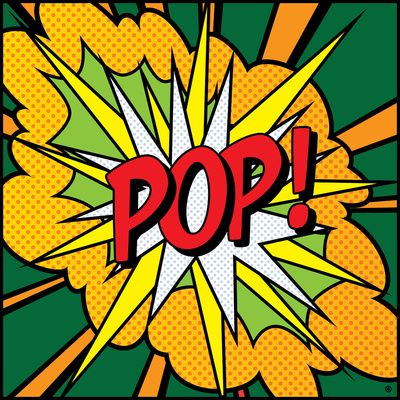 Example
Adding a very small number to a larger one may  have no eﬀect. This can cause large changes  downstream:
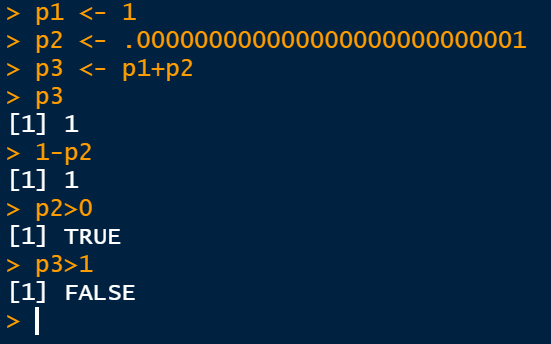 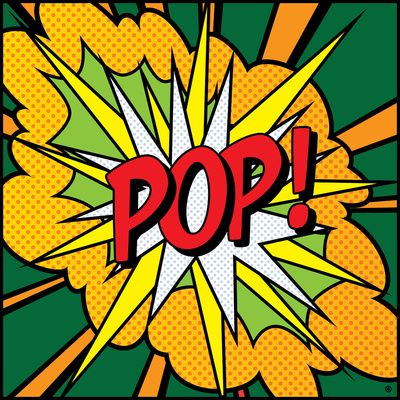 Secondary eﬀects
Suppose we have code that computes x-y

Suppose x overflows  to inf

Suppose y overflows  to inf

Then x - y = inf - inf = NaN
exp
exp(x) overflows for large x
Doesn’t need to be very large

float32: 89 overflows
Never use large x

exp(x) underflows for very negative x
Possibly not a problem
Possibly catastrophic if exp(x) is a denominator, an argument to a  logarithm, etc.
Subtraction
Suppose x and y have similar magnitude

Suppose x is always greater than y
In a computer, x - y may be negative due to  rounding error
Safe Dangerous
Example: variance
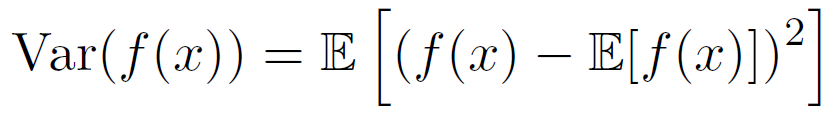 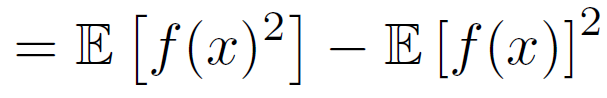 log and sqrt
log(0) = - inf

log(<negative>) is imaginary, usually NaN in software

sqrt(0) is 0, but its derivative has a divide by zero
Definitely avoid underflow or round-to-negative in the  argument!

Common case: standard_dev = sqrt(variance)
log exp
log exp(x) is a common pattern

Should be simplified to x

Avoids:

Overflow in exp

Underflow in exp causing -inf in log
Which is the better hack?
normalized_x = x / st_dev

eps = 1e-7

Should we use these?
st_dev = sqrt(eps + variance)

st_dev = eps + sqrt(variance) 
What if variance is implemented safely and will never  round to negative?
log(sum(exp))
Naive implementation:
tf.log(tf.reduce_sum(tf.exp(array))

Failure modes:

If any entry is very large, exp overflows
If all entries are very negative, all exps  underflow… and then log is -inf
Stable version
mx = tf.reduce_max(array)  safe_array = array - mx
log_sum_exp = mx + tf.log(tf.reduce_sum(exp(safe_array))

Built in version:
tf.reduce_logsumexp
Why does the logsumexp trick  work?
Algebraically equivalent to the original version:
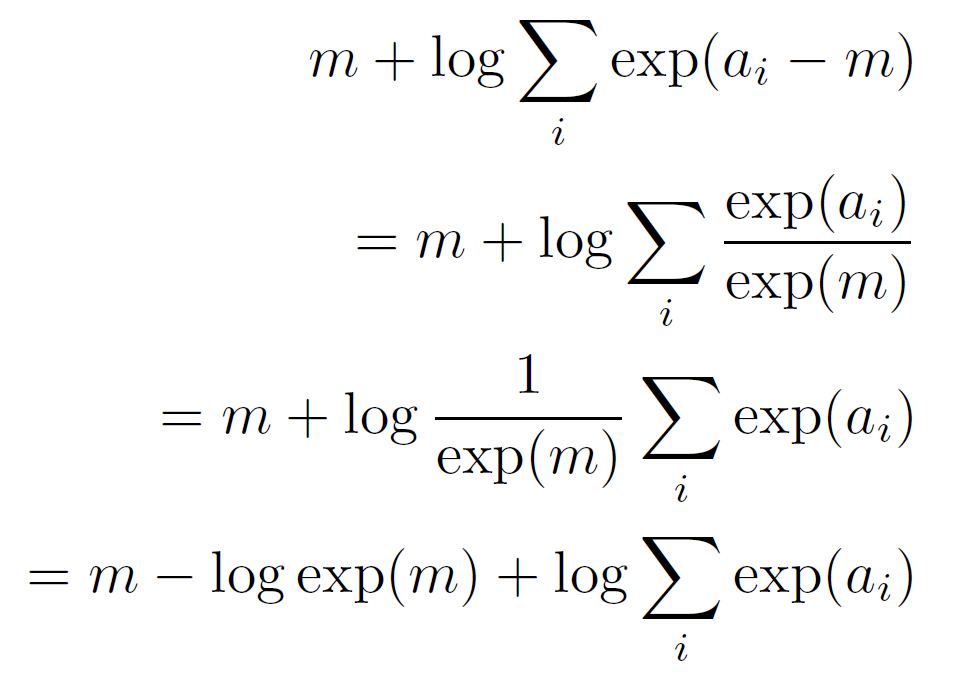 Why does the logsumexp trick  work?
No overflow:

Entries of safe_array are at most 0

Some of the exp terms underflow, but not all

At least one entry of safe_array is 0

The sum of exp terms is at least 1

The sum is now safe to pass to the log
Softmax
Softmax: some software has built-in "softmax" function

If you build your own, use:
safe_logits = logits - tf.reduce_max(logits)  softmax = tf.nn.softmax(safe_logits)

Similar to logsumexp
Sigmoid
Use your library’s built-in sigmoid function

If you build your own:
Recall that sigmoid is just softmax with one of  the logits hard-coded to 0
Cross-entropy
Cross-entropy loss for softmax (and sigmoid) has both  softmax and logsumexp in it

Compute it using the logits not the probabilities
The probabilities lose gradient due to rounding error where  the softmax saturates

Use tf.nn.softmax_cross_entropy_with_logits or similar
If you make your own, use the stabilization tricks for softmax  and logsumexp
Bug hunting strategies
If you increase your learning rate and the loss gets  stuck, you are probably rounding your gradient to  zero somewhere: maybe computing cross-entropy  using probabilities instead of logits

For correctly implemented loss, too high of  learning rate should usually cause explosion (NaNs, very large values)
Bug hunting strategies
If you see explosion (NaNs, very large values) immediately  suspect:

Log, exp, sqrt, division

Always suspect the code that changed most recently